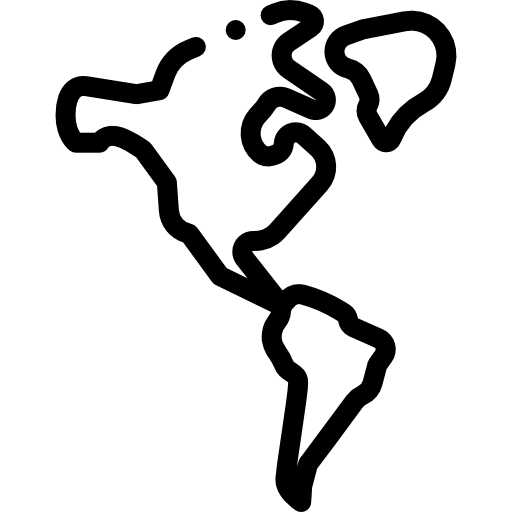 RED
INTERNACIONAL 
DE INVESTIGACIÓN DE CUENTAS
Oficina de Cooperación Técnica  | Fiscalía General de Cuentas de la República de Panamá
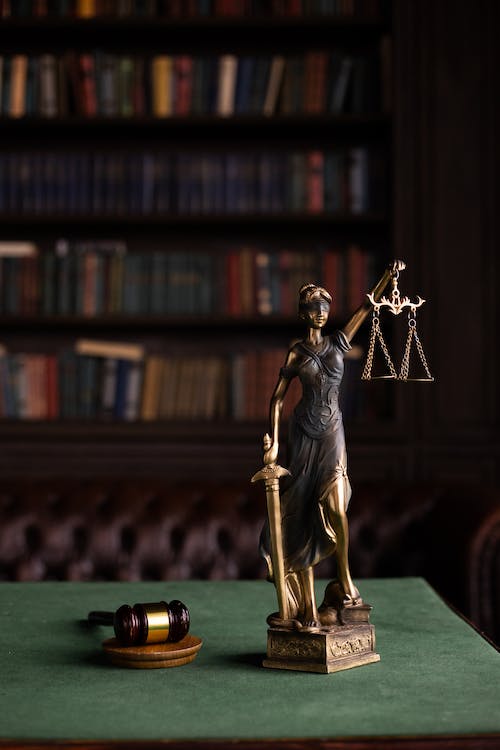 ¿Qué es la Red?
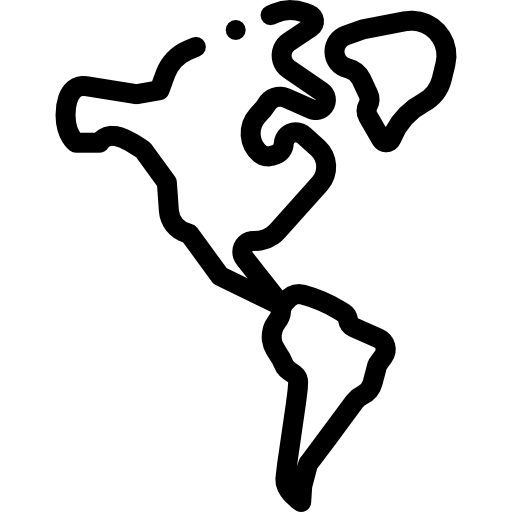 La Red Internacional de Investigación de Cuentas, es un instancia que busca integrar a diferentes dependencias gubernamentales de carácter permanente, que se encargan de estructurar políticas públicas en materia de la jurisdicción cuentas, especializadas en procesos de lesiones patrimoniales, procesos investigativos de afectación al patrimonio y seguimiento de los mismos de manera internacional.
Red 
Internacional de
 Investigación
De Cuentas
Contexto de la Jurisdicción de Cuentas en Iberoamérica
En Iberoamérica conocemos 5 entidades directamente vinculadas a los procesos de cuentas
La asistencia técnica internacional es escasa debido al poco conocimiento de las mismas entidades de cuentas.
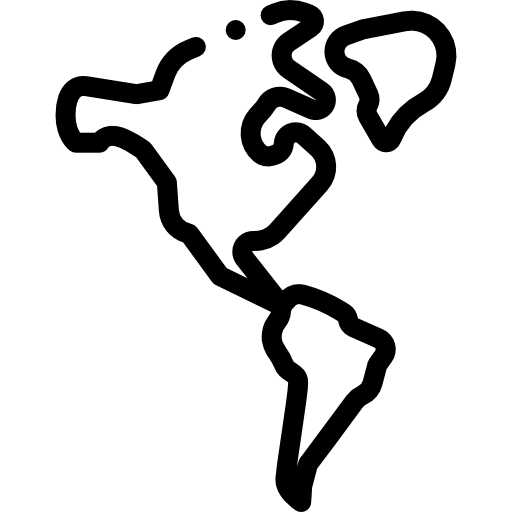 República Dominicana 
España
Honduras
Panamá
Portugal
Colombia
Red 
Internacional de
 Investigación
De Cuentas
Se carece de procesos metodológicos científicos para el mejoramiento e innovación de la labor de investigación dentro de la jurisdicción.
No existe un ente central en la región, que facilite los lazos entre entidades para llevar adelante investigaciones patrimoniales
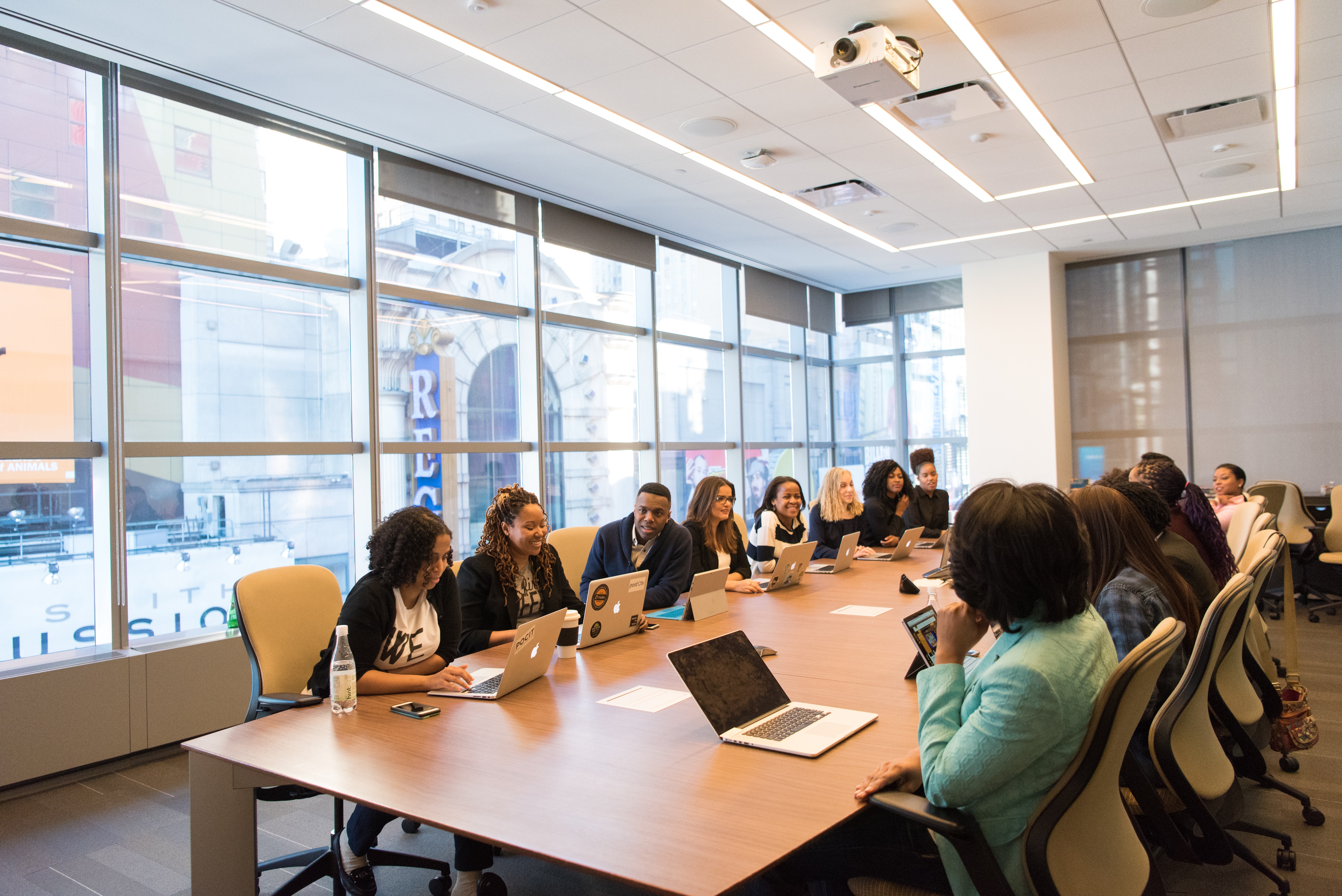 Cooperar en el desarrollo y fortalecimiento técnico de la investigación y procesos de cuentas.
Soluciones a la jurisdicción de Cuentas
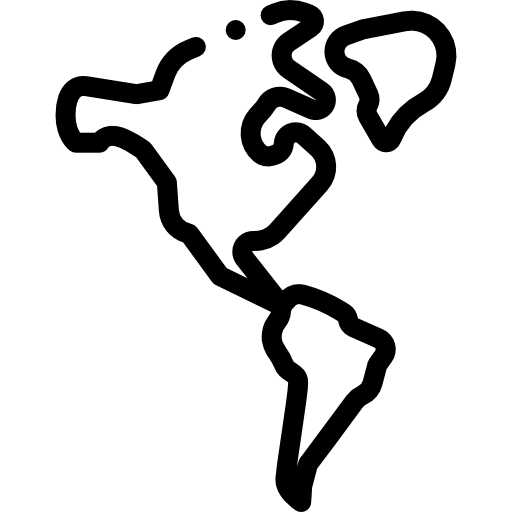 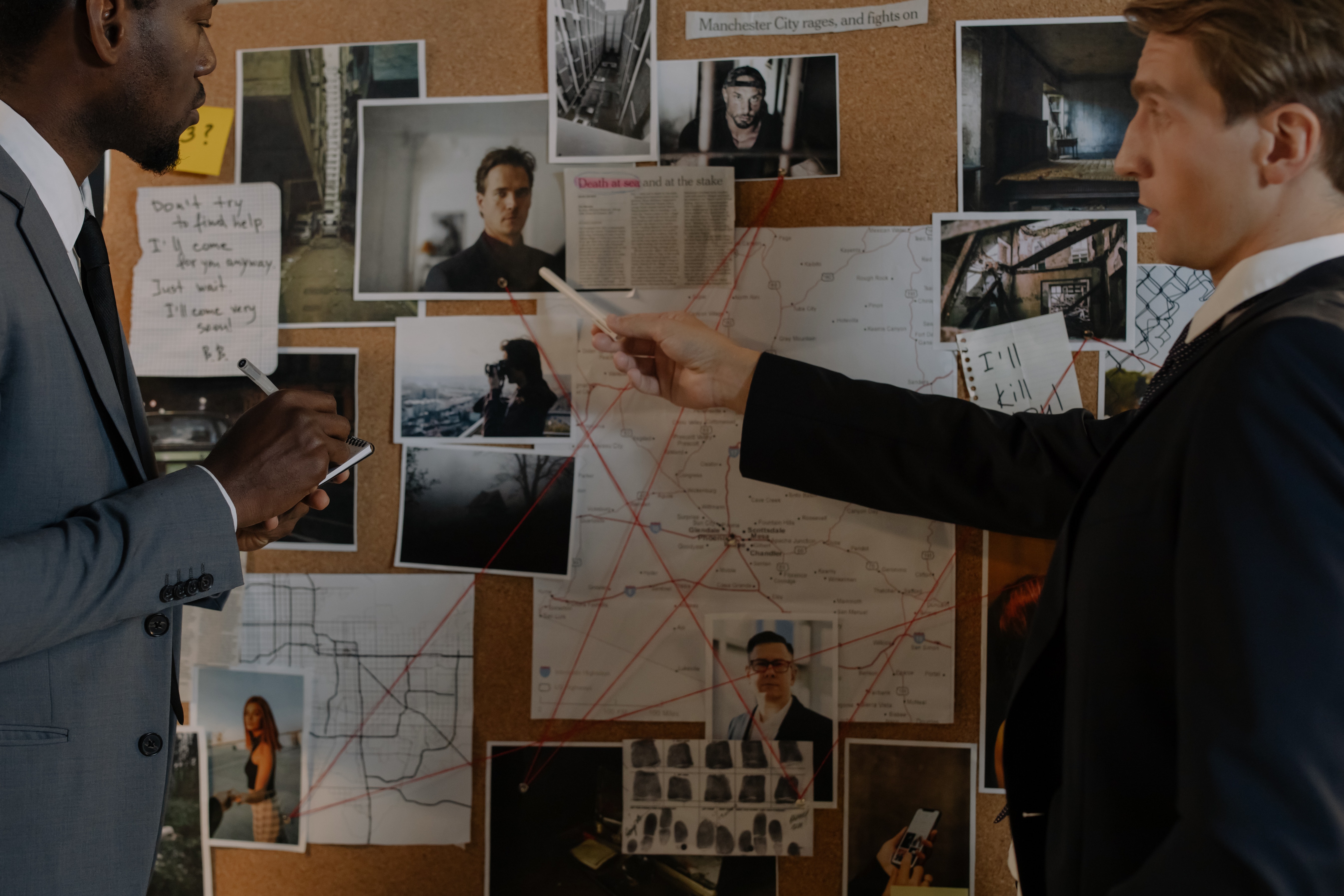 Identificación de los implicados.
Red 
Internacional de
 Investigación
De Cuentas
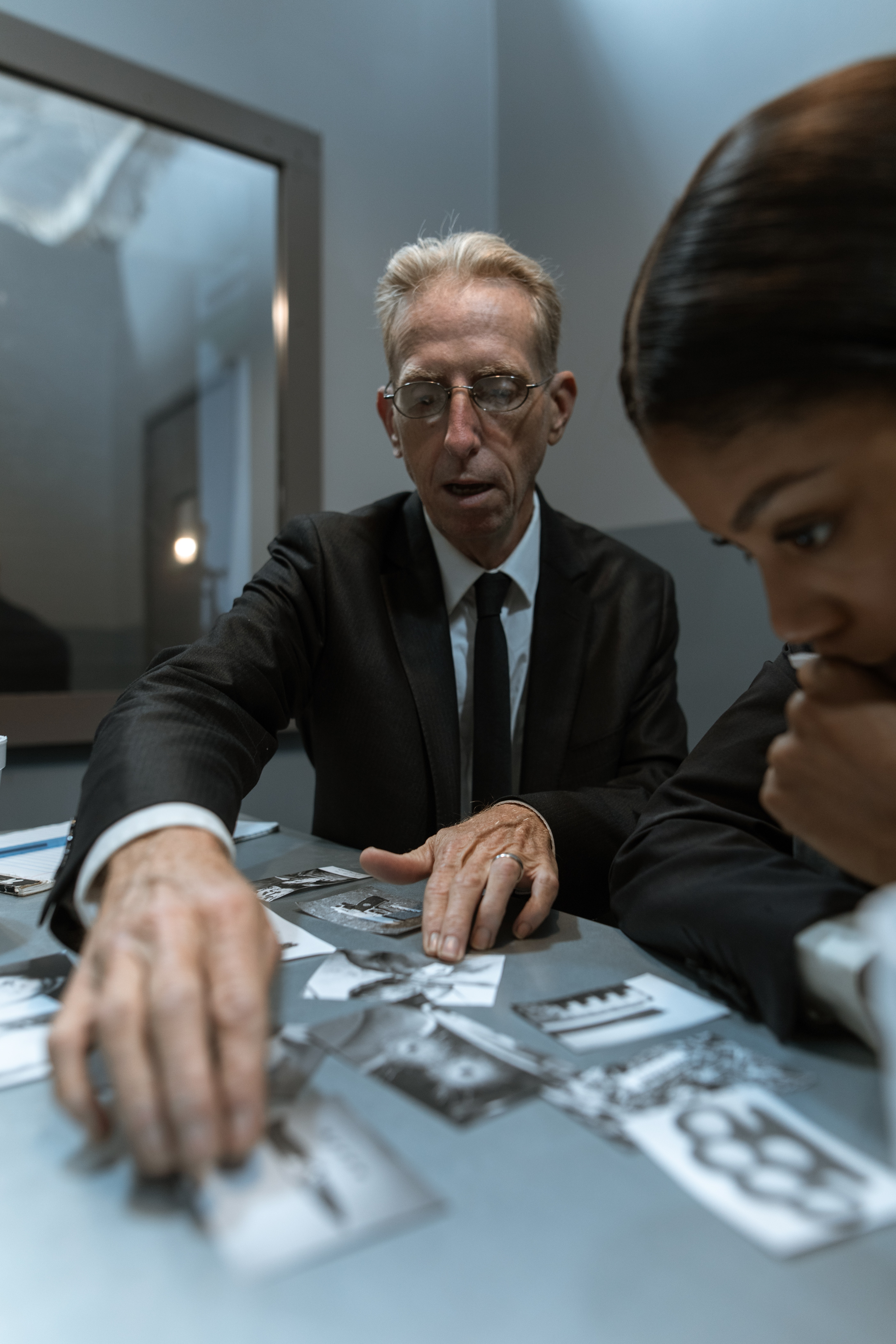 Localización y recuperación de los fondos y patrimonios que han sido mal utilizados o han generado lesión patrimonial.
Procesos de oficios más ágiles
Integrar y estandarizar políticas de cuentas
Gestionar los debidos oficios directamente con las instancias correspondientes para dinamizar y lograr resultados en tiempos óptimos.
Crear, de manera conjunta, aspectos similares en los procesos de cuentas, que integren y faciliten la detección de lesiones al patrimonio del Estado, esto haciendo más sencillos los procesos de investigación.
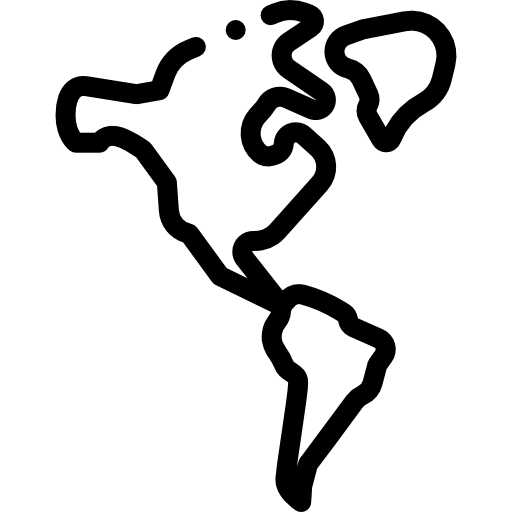 ¿Qué beneficios buscando con la red?
Red
Internacional de 
Investigación
De Cuentas
Fortalecer las instancias de cuentas
Cooperación y perfeccionamiento de competencias
Generar innovaciones que mejoren los puntos débiles de  nuestras instancias y procesos para optimizar el funcionamiento de las mismas a un nivel equitativo internacional.
Perfeccionar las competencias de los funcionarios de investigación, facultándolos de conocimientos y técnicas necesarias para su que lleven consigan mejores resultados en tiempos y forma.
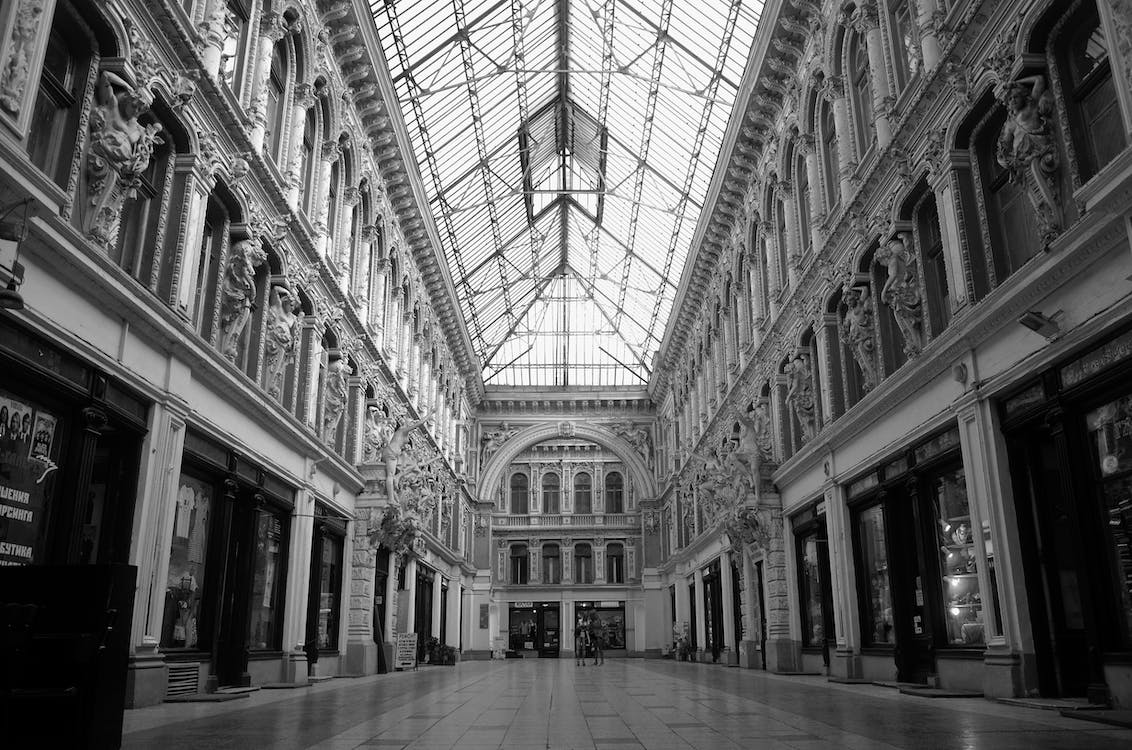 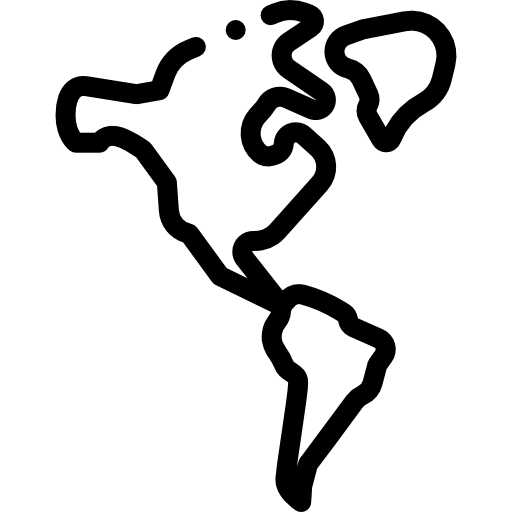 ¿Quiénes conformarían  la red?
Red 
Internacional de
 Investigación
De Cuentas
Fiscalías de Cuentas
Otras instancias con funciones similares
Direcciones de investigación de cuentas
Cualquier otra institución ya sea, tribunales, misterios públicos, fiscalías generales, entre otros, que en su organización cumpla con departamentos o fiscalías que lleven estos procesos de investigación de lesiones patrimoniales
Instituciones con funciones de investigar presuntas irregularidades que afecten los fondos y bienes públicos, con apego a las garantías al debido proceso.
Las direcciones de investigaciones de cuentas, están bajo la competencia del Estado, son responsables de realizar auditorias y emplearse a las investigaciones de lesiones patrimoniales.
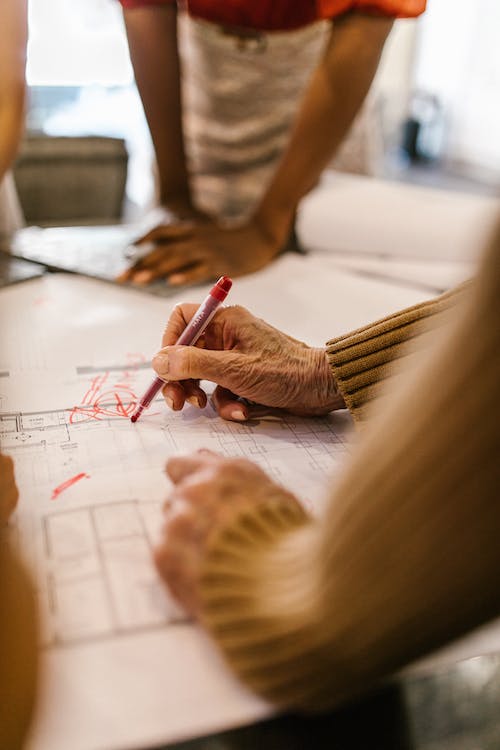 Objetivos de la red
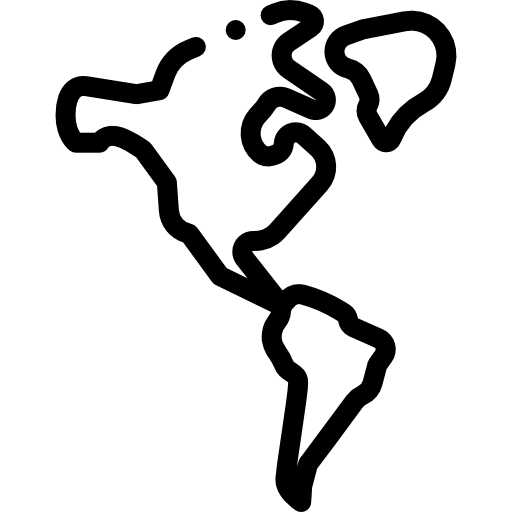 Estos son los prospectos de resultados que se esperan alcanzar  con la ejecución e implementación de actividades que integran la iniciativa de la red.
Red 
Internacional de
 Investigación
De Cuentas
Objetivo General
Establecer un ente autónomo y permanente que fomente el intercambio de experiencias y buenas prácticas relacionadas a la investigación de cuentas, a la vez que fomenta los lazos de cooperación y el desarrollo entre sus miembros y los interesados.
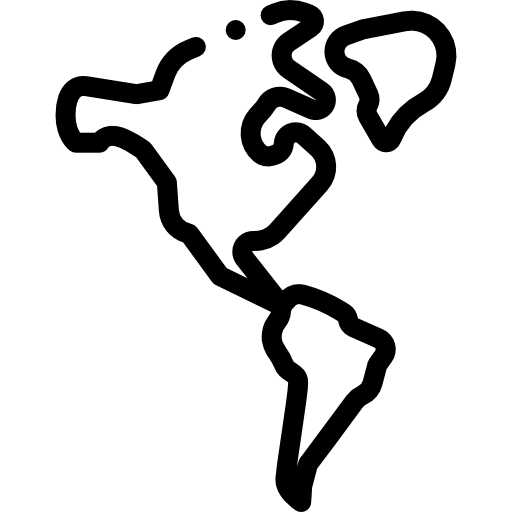 Objetivos Específicos
Red 
Internacional de
 Investigación
De Cuentas
Establecer estándares de investigación de afectación patrimonial interdependientes para los Estados que legitimen procesos de prevención de lesión patrimonial  a nivel internacional. 

Componer una red de contactos para optimizar la asistencia judicial internacional.

Instaurar un ente de apoyo internacional en temas académicos y conocimiento, que desarrolle las competencias de los miembros.
Mejorar los procesos en tiempo y forma de investigación de lesión patrimonial a nivel internacional. 

Crear canales de comunicación directa dentro de la región, que permita agilizar los procesos de cuentas que se manejan en las distintas instituciones, donde se requiera la asistencia internacional de alguno de los pares. 

Promocionar la capacitación de las instancias de investigación de lesiones del patrimonio a nivel internacional.
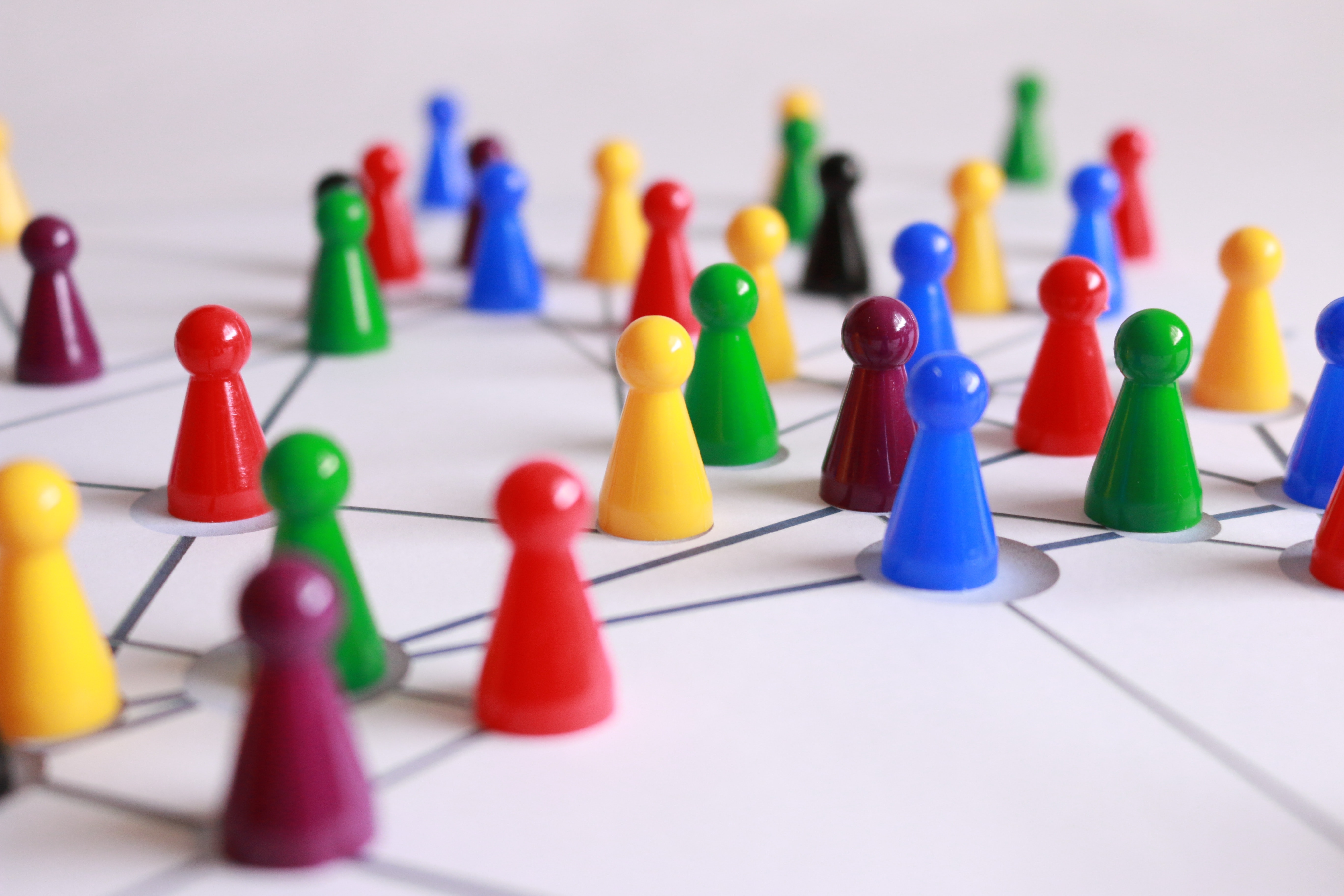 Propuesta de Organización
La Red Internacional de Investigación de Cuentas, esta enfocada para cooperar en materia de investigación patrimonial. Así, vela por crear un mejor desarrollo regional de las instancias de cuentas y que las mismas adquieran la conciencia y compromiso internacional por mejorar la transparencia y el uso correcto de los fondos públicos.
Correos :
cooperaciontecnica@fiscaliadecuentas.gob.pa

Número de Contacto: 
+507 524-9725
+507 6800-3120
Información de Contacto
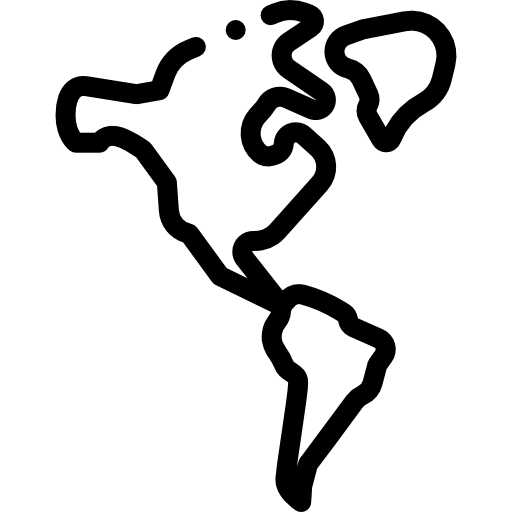 Red 
Internacional de Investigación
De Cuentas
www.fiscaliadecuentas.gob.pa
Correos :
Oficina de Cooperación Técnica | Cooperación Internacional | Fiscalía General de Cuentas